Rapiditos: ADD your own words
1. We eat…..
2. She understands…
3. I drink…
4. They learn…
5. You believe…
decidir
vivir
asistir (2)
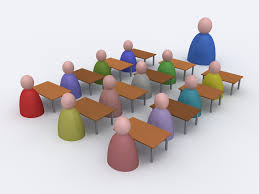 compartir
abrir
recibir
To form the present tense IR:
STEM	        +        Verb ending
- imos
- o
- es
- ís
- e
- en
8
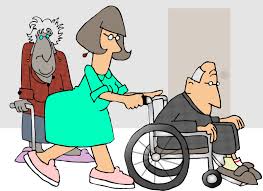 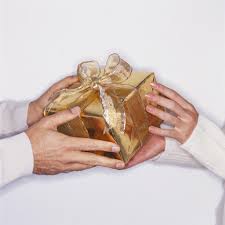 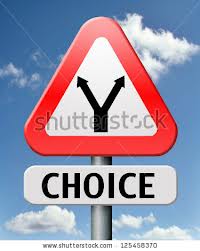 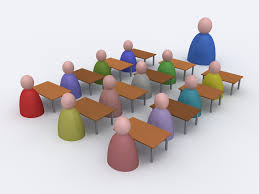 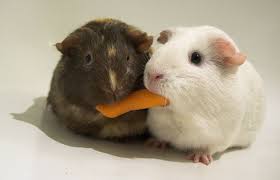 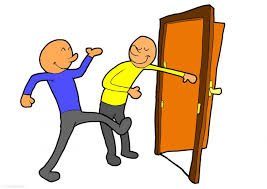 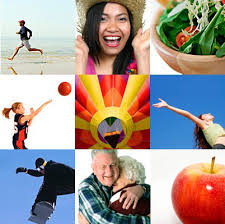 Mucho 					poco
siempre 			nunca
A veces 			de vez en cuando
Todos los días
1. I decide the classes I take. 2. Do you open your book in class?3. I attend PHS. 4. We receive good grades. 5. I live in Plymouth.